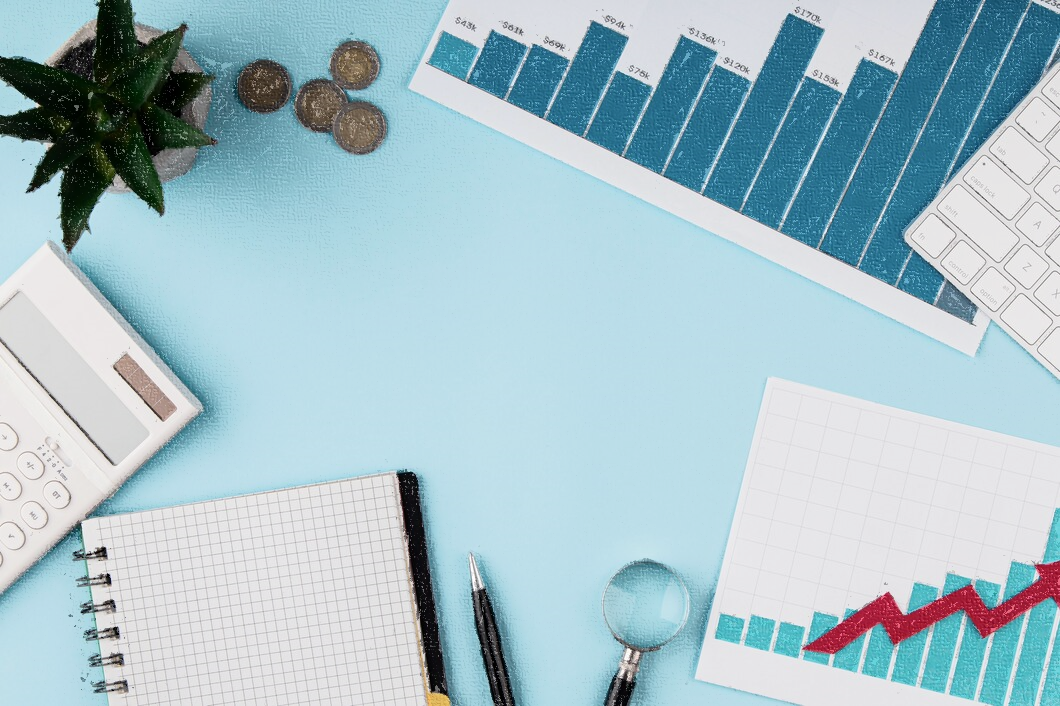 БЮДЖЕТ ДЛЯ ГРАЖДАН
Разработан на основании проекта  решения 
Совета депутатов Городского округа Балашиха
 «Об исполнении  бюджета Городского 
округа Балашиха за 2023 год»
ГЛОССАРИЙ
БЮДЖЕТ - форма образования и расходования денежных средств, предназначенных для финансового обеспечения задач и функций государства и местного самоуправления. 
ДОХОДЫ БЮДЖЕТА - поступающие в бюджет денежные средства, за исключением источников финансирования дефицита бюджета.
РАСХОДЫ БЮДЖЕТА – выплачиваемые из бюджета денежные средства, за исключением источников финансирования дефицита бюджета.
ДЕФИЦИТ БЮДЖЕТА - превышение расходов над доходами.
ПРОФИЦИТ БЮДЖЕТА – превышение доходов над расходами.
МЕЖБЮДЖЕТНЫЕ ОТНОШЕНИЯ - взаимоотношения между РФ, субъектами РФ и муниципальными образованиями по вопросам осуществления бюджетного процесса.
МЕЖБЮДЖЕТНЫЕ ТРАНСФЕРТЫ - средства, предоставляемые одним бюджетом бюджетной системы РФ другому бюджету, предоставляются в виде дотаций, субвенций, субсидий.
МУНИЦИПАЛЬНЫЙ ДОЛГ - обязательства муниципальных образований по полученным кредитам, предоставленным гарантиям перед третьими лицами.
МУНИЦИПАЛЬНАЯ ПРОГРАММА - система мероприятий и инструментов муниципальной политики, обеспечивающих в рамках реализации ключевых муниципальных функций достижение приоритетов и целей муниципальной политики в сфере социально-экономического развития.
Городской округ Балашиха расположен на территории Московской области к востоку от Москвы, граничит с Ногинским, Щелковским, Раменским районами, городскими округами Реутов, Королев, Люберцы, Мытищи, городом Москва.  

	Территория Городского округа Балашиха составляет 24,4 тыс. га и граничит с Московской кольцевой автомобильной дорогой. Территория округа пересекается федеральной трассой Москва – Нижний Новгород («Волга»), Щелковским и Носовихинским шоссе. На территории округа имеются железнодорожные станции Курского направления (Балашиха, Салтыковская, Никольское, Кучино, Железнодорожная, Ольгино, Черное, Заря).
Значительный вклад в развитие экономики вносят промышленные предприятия города. Ежегодно они показывают положительную динамику развития. 
Основные виды производимой продукции:   Производство бумаги и бумажных изделий (ООО "КОФ "Палитра"),  производство минераловатных плит (ООО "Роквул"), производство сборных строительных конструкций (АО "345 механический завод"), производство машин и оборудования (АО "Авиационная корпорация "Рубин", ОАО "БЛМЗ", ПАО "Криогенмаш"), химическое производство  (АО "Линде Газ Рус", ЗАО "Акзо Нобель Декор"), производство электрического оборудования (ООО "Матрица", АО ПФ "Элвира"), производство пищевых продуктов (ООО "Лукес-Д", ООО "Парламент Продакшн").
Сведения о выполнении отдельных показателей социально-экономического развития
Рабочие места (ЕД.)
Инвестиции, МЛРД. РУБ.
В 2023 году было принято 5 решений Совета депутатов Городского округа Балашиха по внесению изменений в решение Совета депутатов Городского округа Балашиха от 22.11.2022 № 03/42 «О бюджете Городского округа Балашиха на 2023 год и на плановый период 2024 и 2025 годов» со следующими основными параметрами:
По итогам исполнения 2023 года доходы исполнены на 99,95% от уточненного плана, соответственно все принятые обязательства по расходам исполнены.
Основные параметры бюджета Городского округа Балашиха за 2023
 год  (млн. руб.)
Информация о выполнении основных характеристик бюджета Городского округа Балашиха за 2023 г. (млн. руб.)
Информация об объеме и структуре налоговых и неналоговых доходов, а также межбюджетных трансфертах, поступающих в бюджет  Городского округа Балашиха в сравнении с плановыми назначениями (руб.)
Информация об объеме и структуре налоговых и неналоговых доходов, а также межбюджетных трансфертах, поступающих в бюджет  Городского округа Балашиха в сравнении с плановыми назначениями (руб.)
Информация об объеме и структуре налоговых и неналоговых доходов, а также межбюджетных трансфертах, поступающих в бюджет  Городского округа Балашиха в сравнении с плановыми назначениями (руб.)
Информация об объеме и структуре налоговых и неналоговых доходов, а также межбюджетных трансфертах, поступающих в бюджет  Городского округа Балашиха в сравнении с плановыми назначениями (руб.)
Информация об объеме и структуре налоговых и неналоговых доходов, а также межбюджетных трансфертах, поступающих в бюджет  Городского округа Балашиха в сравнении с плановыми назначениями (руб.)
Информация об объеме и структуре налоговых и неналоговых доходов, а также межбюджетных трансфертах, поступающих в бюджет  Городского округа Балашиха в сравнении с плановыми назначениями (руб.)
Информация об объеме и структуре налоговых и неналоговых доходов, а также межбюджетных трансфертах, поступающих в бюджет  Городского округа Балашиха в сравнении с плановыми назначениями (руб.)
Информация об объеме и структуре налоговых и неналоговых доходов, а также межбюджетных трансфертах, поступающих в бюджет  Городского округа Балашиха в сравнении с плановыми назначениями (руб.)
Информация об объеме и структуре налоговых и неналоговых доходов, а также межбюджетных трансфертах, поступающих в бюджет  Городского округа Балашиха в сравнении с плановыми назначениями (руб.)
Информация об объеме и структуре налоговых и неналоговых доходов, а также межбюджетных трансфертах, поступающих в бюджет  Городского округа Балашиха в сравнении с плановыми назначениями (руб.)
Информация об объеме и структуре налоговых и неналоговых доходов, а также межбюджетных трансфертах, поступающих в бюджет  Городского округа Балашиха в сравнении с плановыми назначениями (руб.)
Информация об объеме и структуре налоговых и неналоговых доходов, а также межбюджетных трансфертах, поступающих в бюджет  Городского округа Балашиха в сравнении с плановыми назначениями (руб.)
Информация об объеме и структуре налоговых и неналоговых доходов, а также межбюджетных трансфертах, поступающих в бюджет  Городского округа Балашиха в сравнении с плановыми назначениями (руб.)
Информация об объеме и структуре налоговых и неналоговых доходов, а также межбюджетных трансфертах, поступающих в бюджет  Городского округа Балашиха в сравнении с плановыми назначениями (руб.)
Информация об объеме и структуре налоговых и неналоговых доходов, а также межбюджетных трансфертах, поступающих в бюджет  Городского округа Балашиха в сравнении с плановыми назначениями (руб.)
Информация об объеме и структуре налоговых и неналоговых доходов, а также межбюджетных трансфертах, поступающих в бюджет  Городского округа Балашиха в сравнении с плановыми назначениями (руб.)
Информация об объеме и структуре налоговых и неналоговых доходов, а также межбюджетных трансфертах, поступающих в бюджет  Городского округа Балашиха в сравнении с плановыми назначениями (руб.)
Информация об объеме и структуре налоговых и неналоговых доходов, а также межбюджетных трансфертах, поступающих в бюджет  Городского округа Балашиха в сравнении с плановыми назначениями (руб.)
Информация об объеме и структуре налоговых и неналоговых доходов, а также межбюджетных трансфертах, поступающих в бюджет  Городского округа Балашиха в сравнении с плановыми назначениями (руб.)
Информация об объеме и структуре налоговых и неналоговых доходов, а также межбюджетных трансфертах, поступающих в бюджет  Городского округа Балашиха в сравнении с плановыми назначениями (руб.)
Информация об объеме и структуре налоговых и неналоговых доходов, а также межбюджетных трансфертах, поступающих в бюджет  Городского округа Балашиха в сравнении с плановыми назначениями (руб.)
Информация об объеме и структуре налоговых и неналоговых доходов, а также межбюджетных трансфертах, поступающих в бюджет  Городского округа Балашиха в сравнении с плановыми назначениями (руб.)
Информация об объеме и структуре налоговых и неналоговых доходов, а также межбюджетных трансфертах, поступающих в бюджет  Городского округа Балашиха в сравнении с плановыми назначениями (руб.)
Информация об объеме и структуре налоговых и неналоговых доходов, а также межбюджетных трансфертах, поступающих в бюджет  Городского округа Балашиха в сравнении с плановыми назначениями (руб.)
Налоговые льготы и оценка налоговых расходов в связи с предоставлением льгот, установленных решением Совета депутатов Городского округа Балашиха от 10.06.2015 № 02/03  «Об установлении земельного налога на территории  Городского округа Балашиха»     (тыс. рублей)
Перечень льгот,  установленных решение Совета депутатов Городского округа Балашиха от 10.06.2015 №02/03  «Об установлении земельного налога на территории  Городского округа Балашиха» (тыс. рублей)
Перечень ставок, установленных решением Совета депутатов Городского округа Балашиха от 10.06.2015 №02/03  "Об установлении земельного налога  на территории Городского округа Балашиха« (тыс. рублей)
Поступления налоговых и неналоговых доходов бюджета Городского округа Балашиха за 2023 год составили   9 450,8 млн. рублей и возросли к уровню 2022 года на 1 387,7 млн. рублей или на 117,2 %. Плановые назначения выполнены на 102,6 %.
Налоговые доходы исполнены в размере 7 483,0 млн. рублей или 102,1 % к плановым назначениям.
Неналоговые доходы в 2023 году составили 1 967,7 млн. рублей или 104,9 % к плановым назначениям. 
Наибольший удельный вес  в структуре налоговых и неналоговых доходов занимают следующие доходные источники:
 - налог на доходы физических лиц – 34 %;
 - налог, взимаемый в связи с применением упрощенной системы     
    налогообложения – 25 %;
 - аренда земли – 12 %;
 - земельный налог – 11 %;
 - налог на имущество физических лиц – 7 %;
 - доходы от продажи материальных и нематериальных активов - 3 %.
 - аренда имущества – 2 %
Исполнение  налоговых доходов бюджета Городского округа Балашиха за 2023 ( млн.руб.)
Налоговые доходы план 7 330,6
Налоговые доходы факт 7 483,0
Исполнение  неналоговых доходов бюджета городского округа Балашиха за 2023 г (млн.руб.)
Неналоговые доходы план 1 876,6
Неналоговые доходы факт 1 967,7
Безвозмездные поступления от других бюджетов бюджетной системы Российской Федерации бюджета Городского округа Балашиха за 2023 год (млн. руб.)
Безвозмездные поступления всего
План - 15 489,9
Факт - 15 253,2
Информация об удельном объеме  налоговых и неналоговых доходов бюджета  Городского округа Балашиха в расчете на душу населения в сравнении с другими муниципальными образованиями Московской области по состоянию на 01.01.2024 года
*Информация по численности населения размещена на официальном сайте Росстата по ссылке: https://rosstat.gov.ru/compendium/document/13282
**Информация о налоговых и неналоговых доходах в разрезе                                                      муниципальных образований размещена на портале «Открытый бюджет МО» по ссылке:
https://budget.mosreg.ru/analitika/ispolnenie-byudjeta-subekta/sravnenie-po-osnovnym-parametram-ispolneniya-byudzhetov-municipalnyx-obrazovanij/
ИТОГИ
Работы по мобилизации доходов за 2023 год
Работа по мобилизации доходов строится на принципах информационного обмена, совместных мероприятий с налоговыми органами, органами внутренних дел в соответствии с Планом развития доходной базы консолидированного бюджета МО.
Основные направления работы, это легализация неформальной занятости, вывод организаций из «теневого» сектора экономики, вовлечение объектов недвижимости в налоговый оборот, привлечение новых налоговых резидентов, работа с юридическими и физическими лицами по снижению налоговой задолженности. 
Поступление налоговых и неналоговых доходов в бюджет Городского округа Балашиха за 2023 год составило 102,6% от планового годового объема. По итогам 2023 года налоговых доходов в бюджет Городского округа Балашиха поступило на 20% больше, чем в предыдущем году.
 Сумма задолженности по имущественным налогам в консолидированный бюджет Московской области с начала 2023 года (Рейтинг) снизилась на 13 %. 
Общая задолженность в местный бюджет с начала года снизилась на 11,6%.
За 2023 год проведено 12 заседаний Межведомственной комиссии по мобилизации доходов Городского округа Балашиха.
Всего в 2023 году рассмотрено 346 юридических и физических лиц, из них 244 налогоплательщика - по налоговой задолженности; кроме того, налогоплательщикам направлено 544 письма.
По задолженности за арендную плату муниципального имущества и земли рассмотрено 6 предприятий, ими погашено 5.0 млн. руб. задолженности.
Комиссией по мобилизации в 2023 году рассмотрено 36 организаций по вопросу соблюдения минимального уровня оплаты труда и доведения средней заработной платы сотрудников до среднеотраслевой; дополнительно в консолидированный бюджет МО поступило 1,4 млн. рублей. 
Комиссией было рассмотрено 20 убыточных организаций, от них в консолидированный бюджет поступило 36,1 млн. руб. 
В течение года проводилась работа по погашению налоговой задолженности муниципальными служащими и работниками муниципальных учреждений. Было погашено задолженности на сумму 0,86 млн. руб.
В ходе мероприятий по пополнению налоговой базы, привлечено 18 новых налоговых резидентов, сумма поступлений от которых в консолидированный бюджет МО составила 316,5,5 млн. руб. Поставлено на учет 8 ОП, которые вели деятельность на территории Балашихи, но не стояли у нас на налоговом учете, их поступления в бюджет составили около 2 млн. руб.
На сайте Администрации Городского округа создан блок "информация налоговых органов", где регулярно размещается актуальная информация для налогоплательщиков (81публикация) о проведении декларационной компании и сроках уплаты налогов, о налоговых льготах, в том числе участников СВО, о НПД, применении ЕНС, о преимуществах Автоматизированной упрощенной системы налогообложения (АУСН), о проведении горячих и прямых линий и др. В рамках общероссийского просветительского проекта ФНС "юНГа" проведены уроки налоговой грамотности для 5-6 классов в учебных заведениях Балашихи.
Удельный вес расходов бюджета Городского округа Балашиха в рамках муниципальных программ за 2023 год (млн. руб.)
Расходы бюджета Городского округа Балашиха на социальную сферу в общем объеме расходов, млн.руб.
Сведения о расходах бюджета по муниципальным программам Городского округа Балашиха за 2023 годы (млн. руб.)
Информация об общественно значимых проектах, реализуемых на территории Городского округа Балашиха (млн. руб)
Сведения о расходах бюджета по разделам и подразделам классификации расходов бюджета за 2023 год (млн.руб.)
Сведения о расходах бюджета по разделам и подразделам классификации расходов бюджета за 2022 год (млн.руб.)
Информация о расходах бюджета с учетом интересов целевых групп пользователей за 2023 год
Информация о расходах бюджета в разрезе муниципальных программ с указанием достигнутых и плановых целевых показателей программ с объяснением причин их невыполнения за 2023 г.
Информация о расходах бюджета в разрезе муниципальных программ с указанием достигнутых и плановых целевых показателей программ с объяснением причин их невыполнения за 2023 г.
Информация о расходах бюджета в разрезе муниципальных программ с указанием достигнутых и плановых целевых показателей программ с объяснением причин их невыполнения за 2023 г.
Информация о расходах бюджета в разрезе муниципальных программ с указанием достигнутых и плановых целевых показателей программ с объяснением причин их невыполнения за 2023 г.
Информация о расходах бюджета в разрезе муниципальных программ с указанием достигнутых и плановых целевых показателей программ с объяснением причин их невыполнения за 2023 г.
Информация о расходах бюджета в разрезе муниципальных программ с указанием достигнутых и плановых целевых показателей программ с объяснением причин их невыполнения за 2023 г.
Информация о расходах бюджета в разрезе муниципальных программ с указанием достигнутых и плановых целевых показателей программ с объяснением причин их невыполнения за 2023 г.
Информация о расходах бюджета в разрезе муниципальных программ с указанием достигнутых и плановых целевых показателей программ с объяснением причин их невыполнения за 2023 г.
Информация о расходах бюджета в разрезе муниципальных программ с указанием достигнутых и плановых целевых показателей программ с объяснением причин их невыполнения за 2023 г.
Информация о расходах бюджета в разрезе муниципальных программ с указанием достигнутых и плановых целевых показателей программ с объяснением причин их невыполнения за 2023 г.
Информация о расходах бюджета в разрезе муниципальных программ с указанием достигнутых и плановых целевых показателей программ с объяснением причин их невыполнения за 2023 г.
Информация о расходах бюджета в разрезе муниципальных программ с указанием достигнутых и плановых целевых показателей программ с объяснением причин их невыполнения за 2023 г.
Информация о расходах бюджета в разрезе муниципальных программ с указанием достигнутых и плановых целевых показателей программ с объяснением причин их невыполнения за 2023 г.
Информация о расходах бюджета в разрезе муниципальных программ с указанием достигнутых и плановых целевых показателей программ с объяснением причин их невыполнения за 2023 г.
Информация о расходах бюджета в разрезе муниципальных программ с указанием достигнутых и плановых целевых показателей программ с объяснением причин их невыполнения за 2023 г.
Информация о расходах бюджета в разрезе муниципальных программ с указанием достигнутых и плановых целевых показателей программ с объяснением причин их невыполнения за 2023 г.
КОНТАКТНАЯ ИНФОРМАЦИЯ
Финансовое управление Администрации 
Городского  округа Балашиха
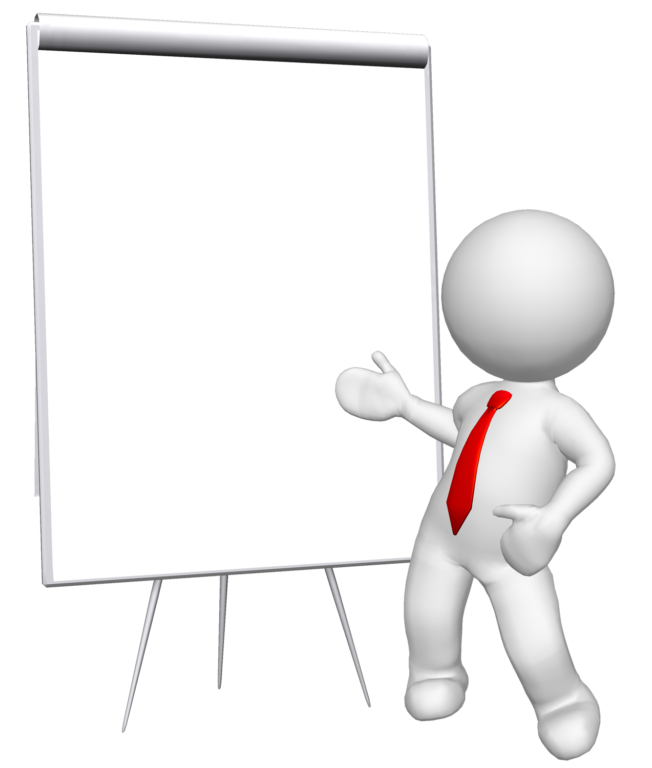 E-mail:  blsh_finupr@mosreg.ru

АДРЕС:
143980, г. Балашиха, мкр. Железнодорожный 
Ул. Пролетарская,27 
+7 (495) 521 67 67                    вн. 5602
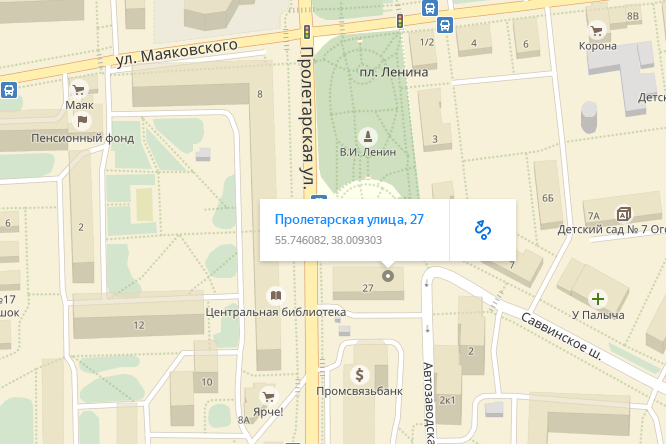 График работы: понедельник-четверг с 9-00 до 18-15,
пятница с 9-00 до 17-00
Обед с 13-00 до 14-00
 
График личного приема граждан: каждую 1-ю среду месяца с 16.00 до 17.00